Evaluation of clinical, electrophysiology، echocardiography, cardiac magnetic resonance, genetic and radiomix findings in patients with arrhythmogenic cardiomyopathy

نوع مطالعه: کوهورت گذشته نگر
مجریان و همکاران محترم طرح
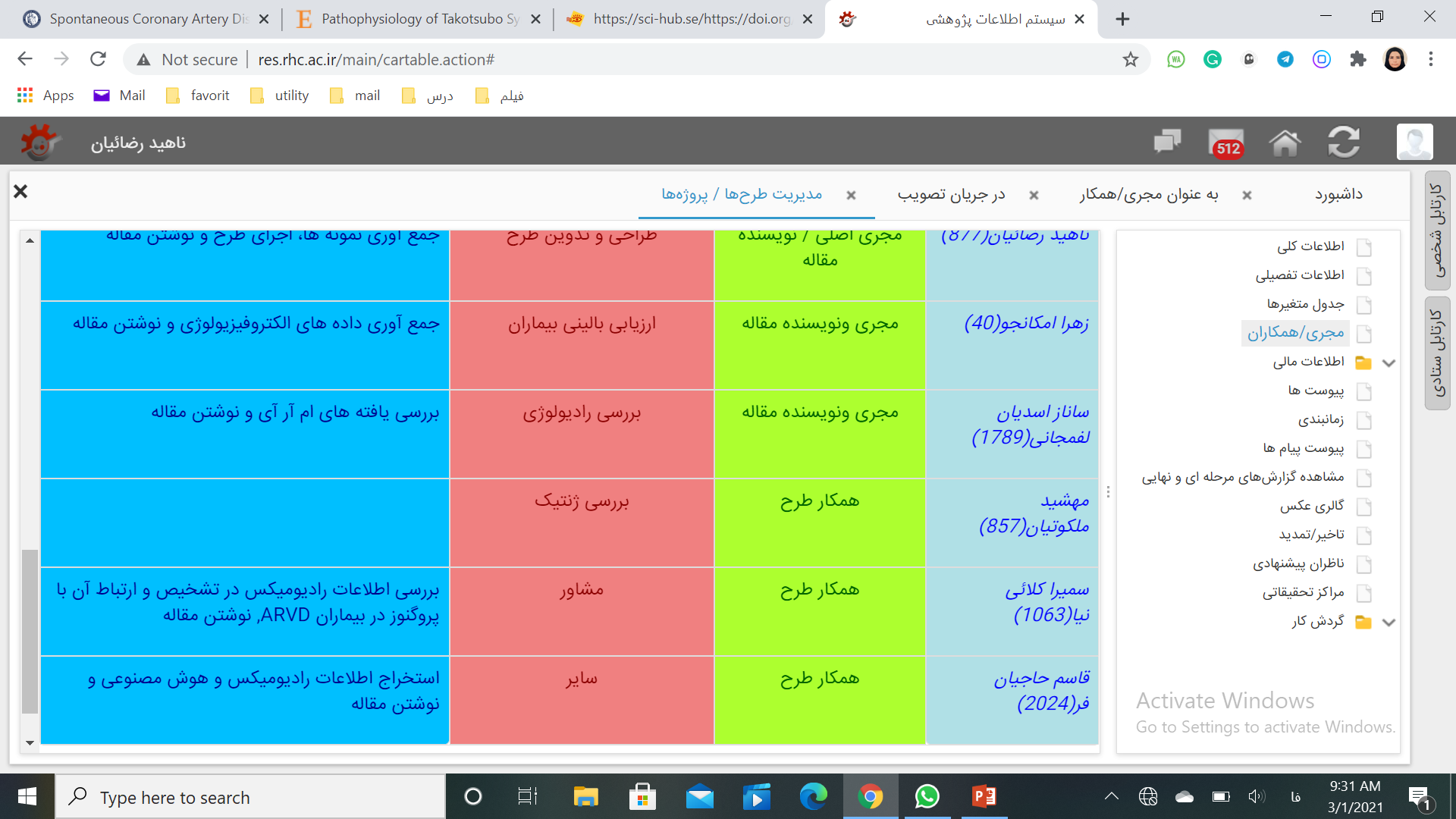 خلاصه ضرورت اجرا
روش اجرا
روش اجرای رادیومیکس
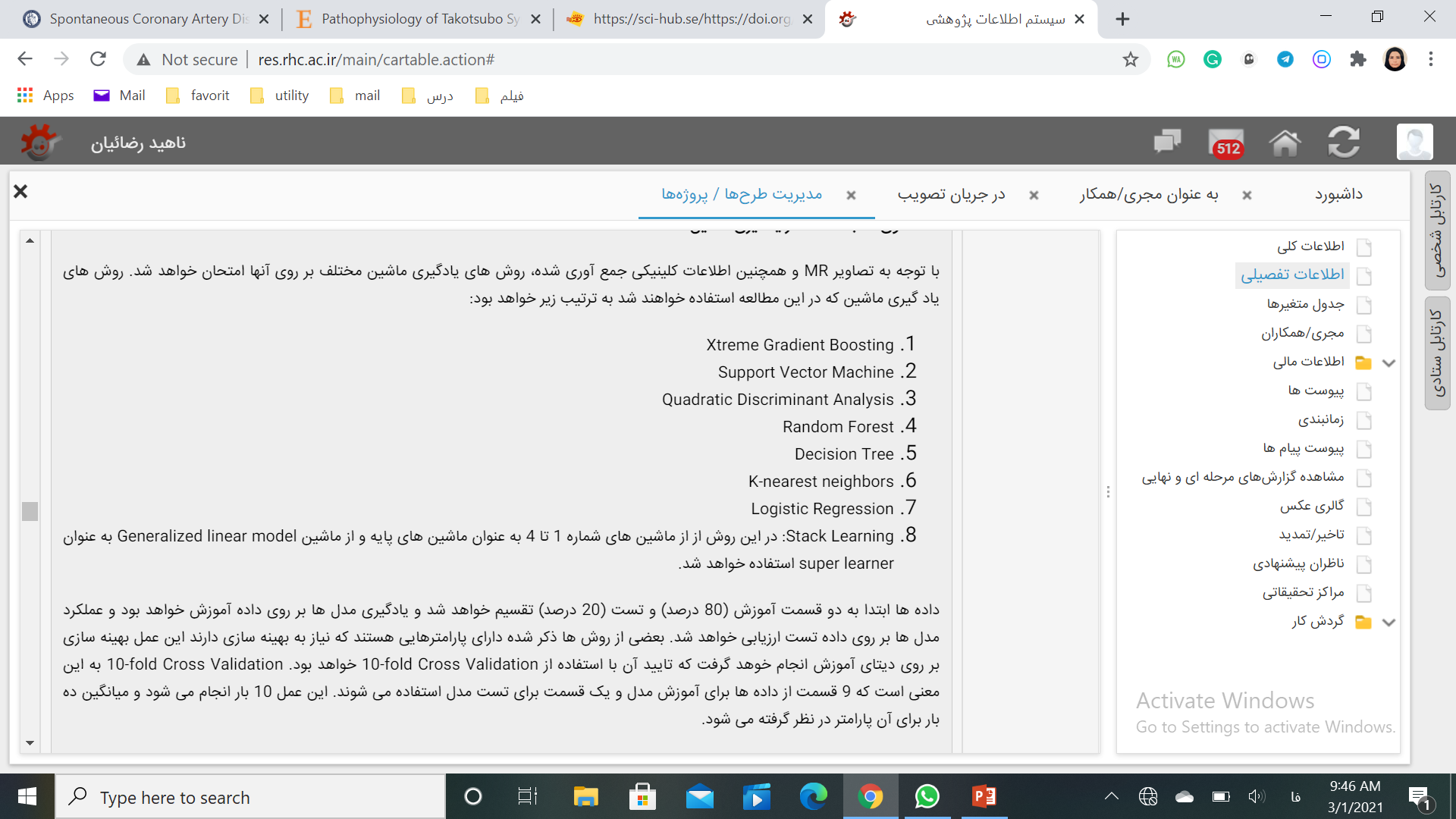 هزینه
Thank You